Fully Self-Consistent Finite-Temperature GW in Gaussian orbitals for Solids
Chia-Nan Yeh, Dominika Zgid (UM)
Scientific Achievement
We implemented fully self-consistent finite-temperature GW in Gaussian orbitals for solids. We do not employ quasiparticle approximation or analytical continuation during the self-consistency and evaluate all elements of the self-energy.
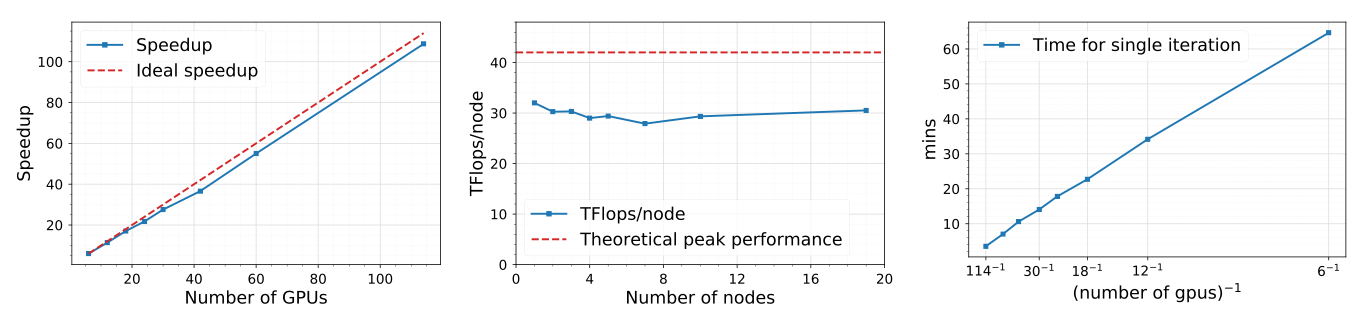 Significance and Impact
By migrating calculations to GPUs, we obtain scalable results on supercomputers with nearly optimal performance. We demonstrate the applicability of Gaussian orbital based GW for ab-initio correlated materials simulations and provide a sound starting point for embedding methods built on top of GW.
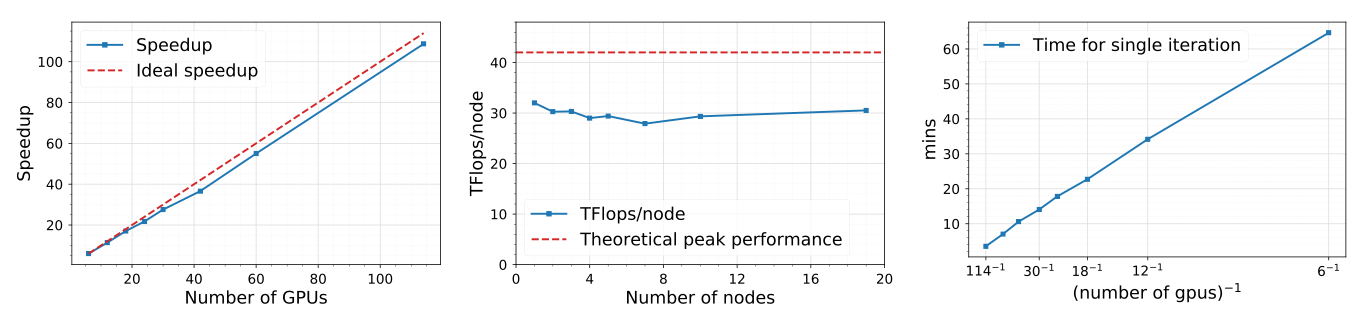 Research Details
We show agreement with other finite-temperature GW implementations when finite-size corrections and basis set errors are taken into account.
The full self-consistency between Green’s functions and self-energies guarantees that results are conserving and thermodynamically consistent.
Gaussian density fitting reduces the complexity to .
Instead of calculating a quasiparticle gap, single-particle excitation information is obtained from a spectral function via Nevanlina analytical continuation.
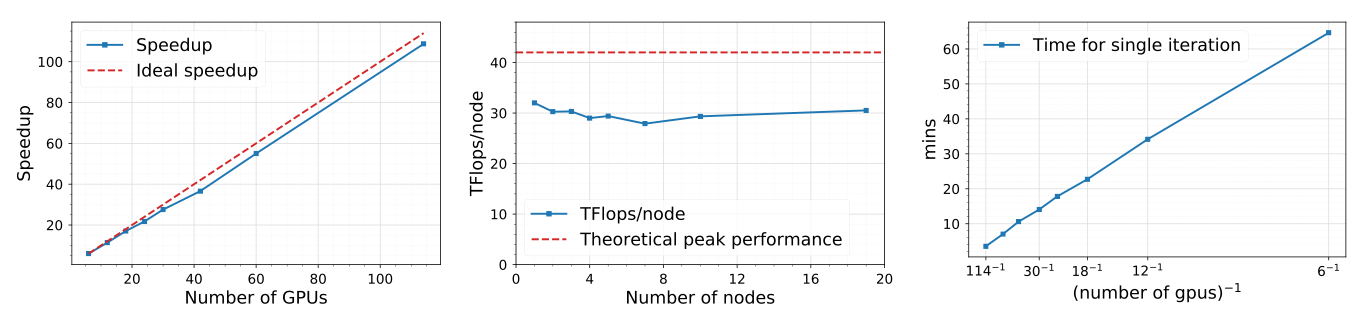 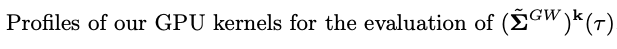